Key material research
 of CEPC beam pipe
Wei Shaohong
2020.08.29
Outline
1. Si detector support material
2. Beryllium pipe
3. Future work
1. Si detector support material
1.1 Introduction
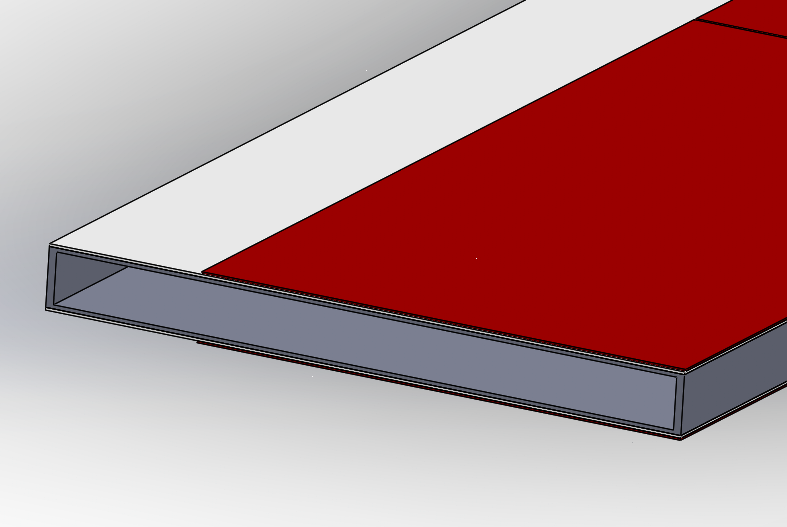 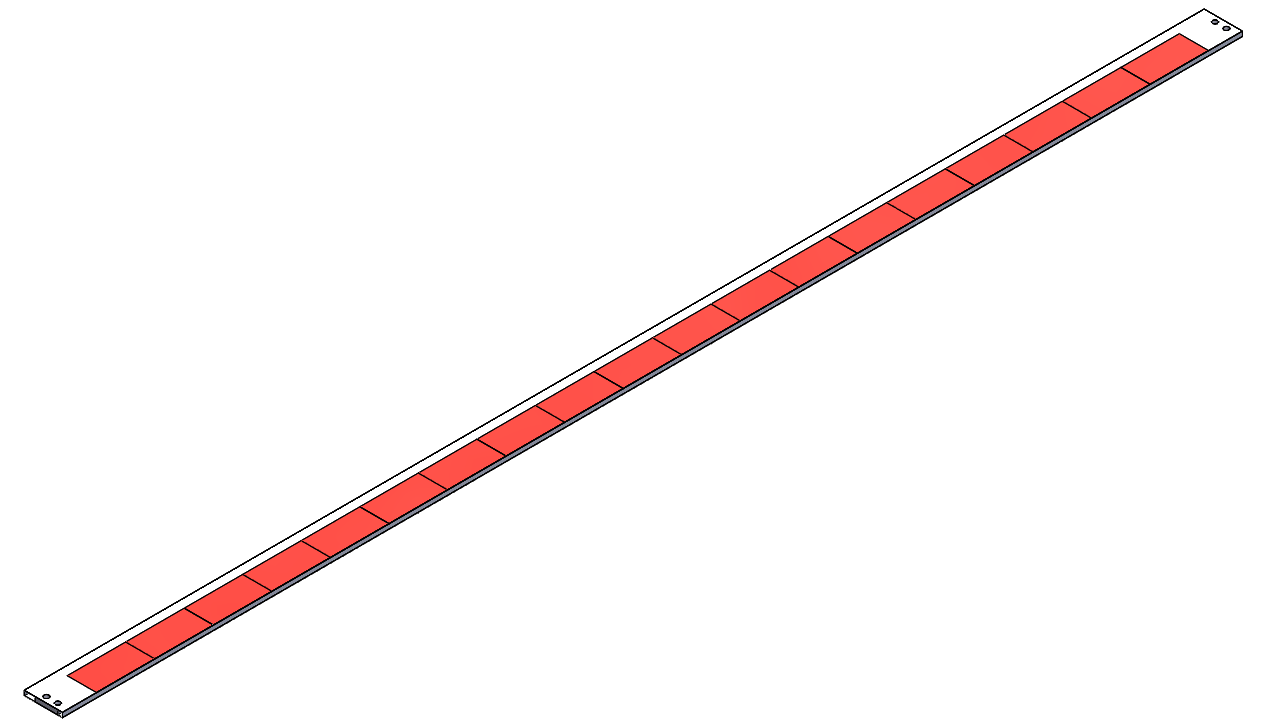 Function ：Support silicon detector
Location ：Outside of beryllium tube
Shape ：Sheet, rectangular section
Support material
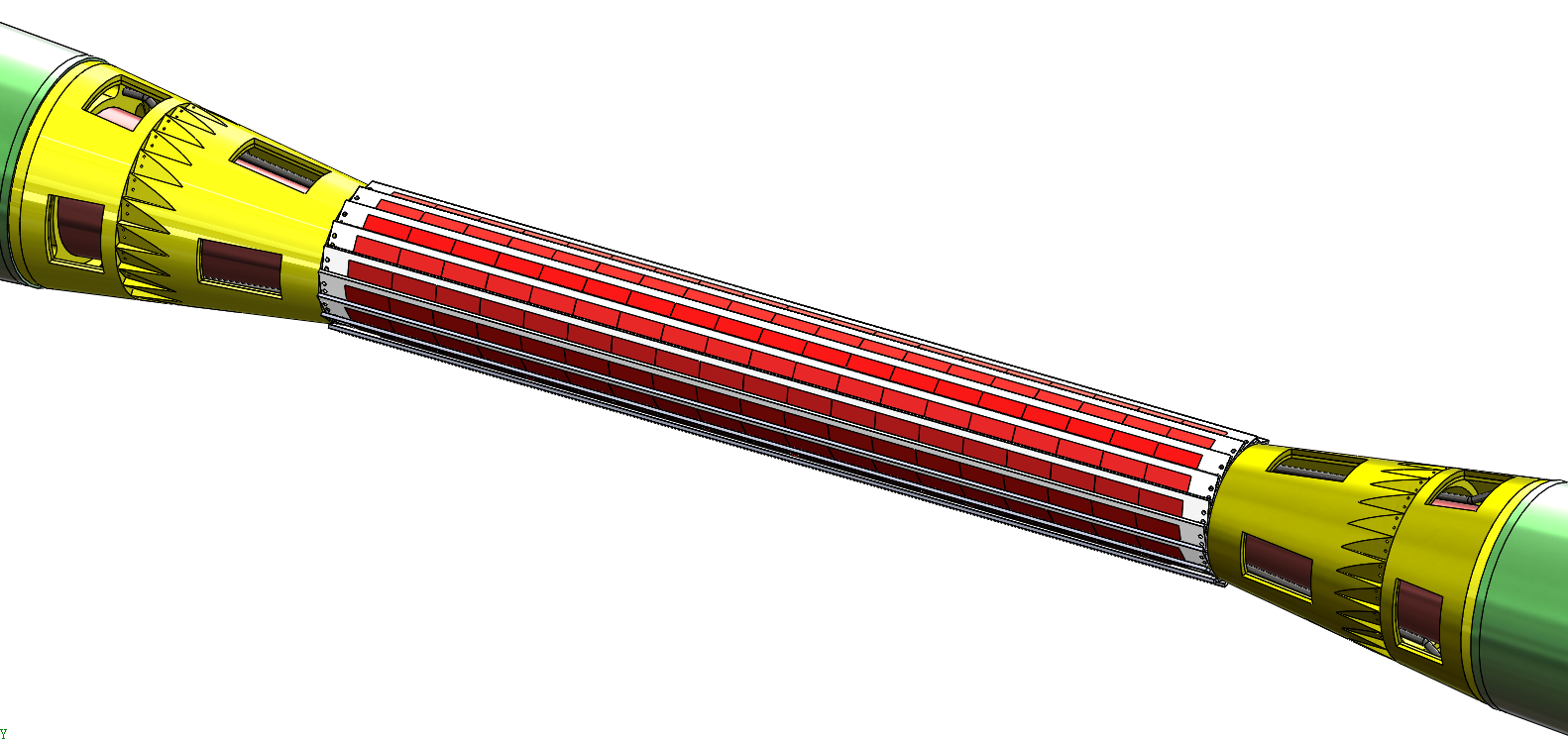 Si
Flexible circuit board
Three sizes
      layer one: 267mm long
      layer second: 518mm long 
      layer third:738mm long
1. Si detector support material
1.2 Requirements
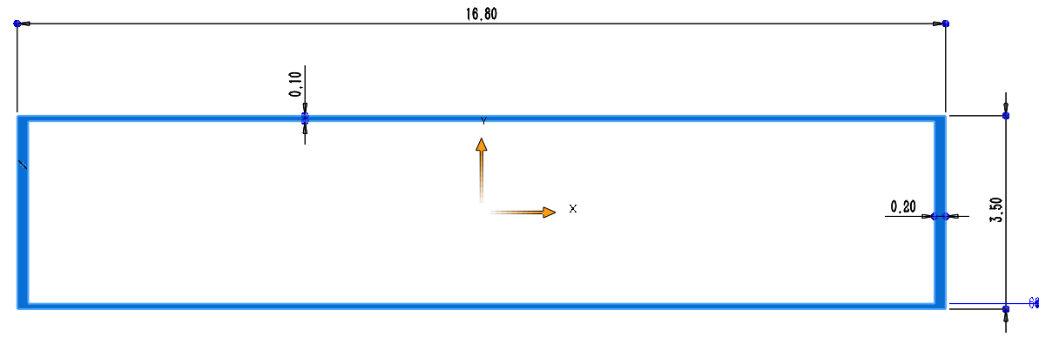 Light：Low density
----Less absorption，Improve detection efficiency
Structure of support
Thickness=0.1mm
Deformation value of support under different elastic modulus
High strength：High E
----Small deformation and vibration，
     Improve detection accuracy
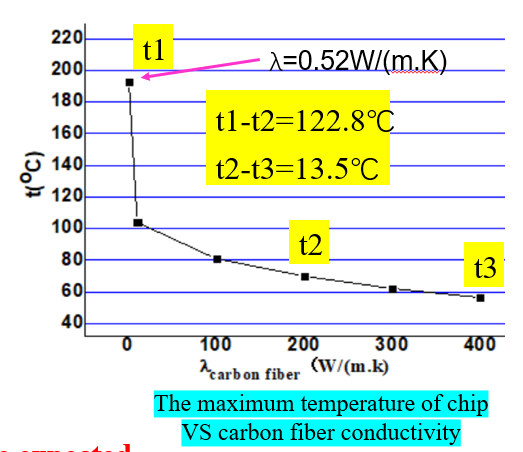 E>200GPa
High thermal conductivity: High λ
---The calculation results shows that the heat of the chip can not be removed only by air cooling.
λ>200W/(m k)
1. Si detector support material
1.3 Material selection
Porous  SiC ceramics
Carbon fiber composites
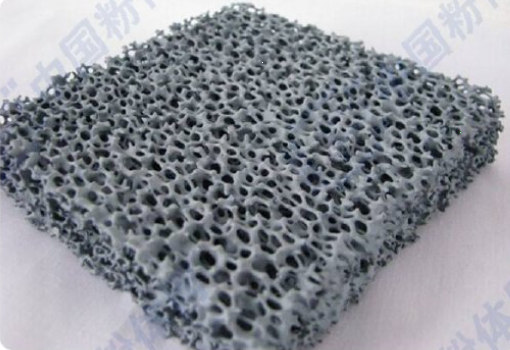 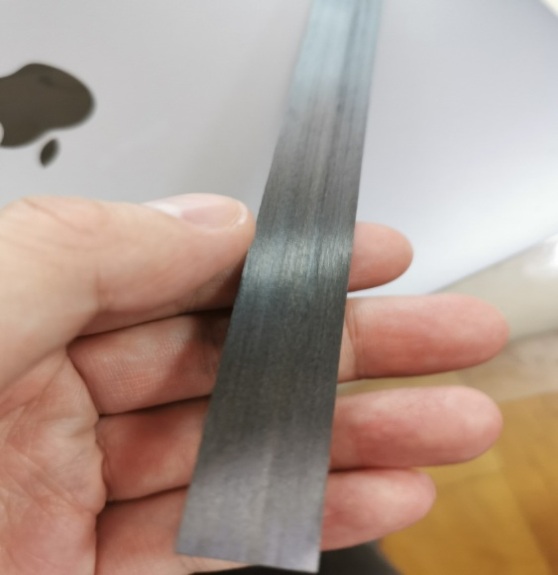 Carbon fiber composite as the preferred material
1. Si detector support material
1.3 Material selection
Available
The properties of composites depend on the properties of carbon fiber materials ,generally about one-third to one-half of that of carbon fiber;
The properties of pitch based carbon fiber composites can meet the requirements;
1. Si detector support material
1.4 Difficulties in preparation of carbon fiber composites
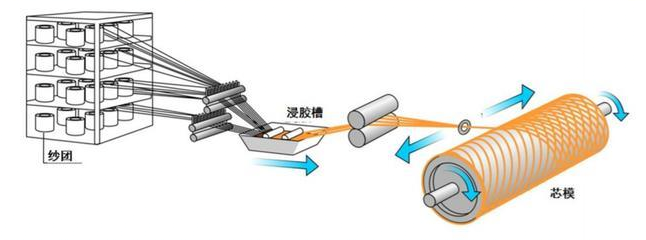 Winding process
Dipping
Minimum diameter of carbon fiber tow >0.1mm
Development difficulty
The diameter of carbon fiber tow is larger than the thickness of support
1. Si detector support material
1.4 Difficulties in preparation of carbon fiber composites
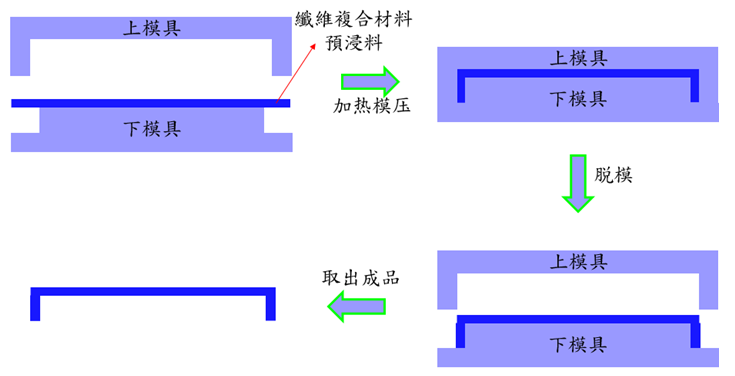 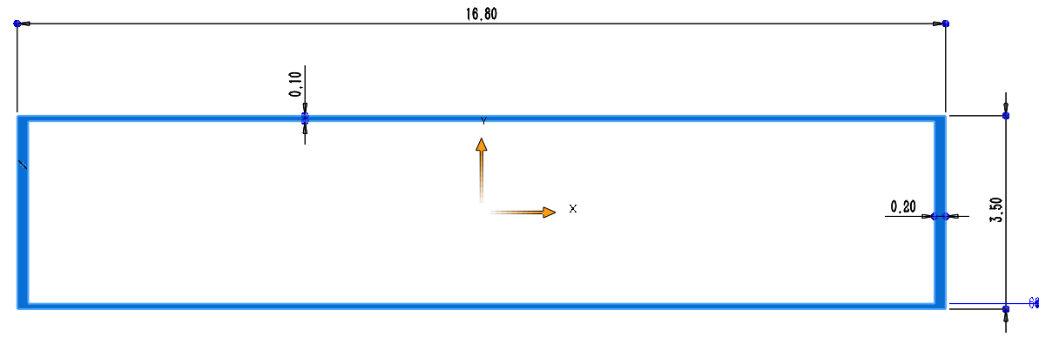 Structure of support
Schematic diagram of carbon fiber composite molding
Development difficulty
Demoulding process of square tube carbon fiber composites with large aspect ratio
1. Si detector support material
Beijing Institute of Aeronautical Materials, AECC (621)
Aerospace Research Institute of Materials& Processing Technology, CACS (703)
Ningbo Institute of materials, CAS
None of the three institutes has experience in developing pitch based composite;
No carbon-fiber composite has ever been made so thin in China;
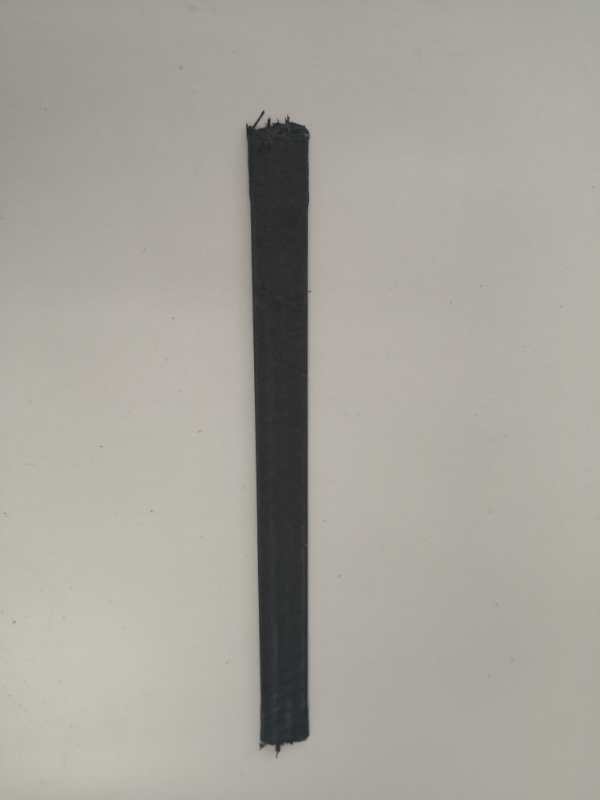 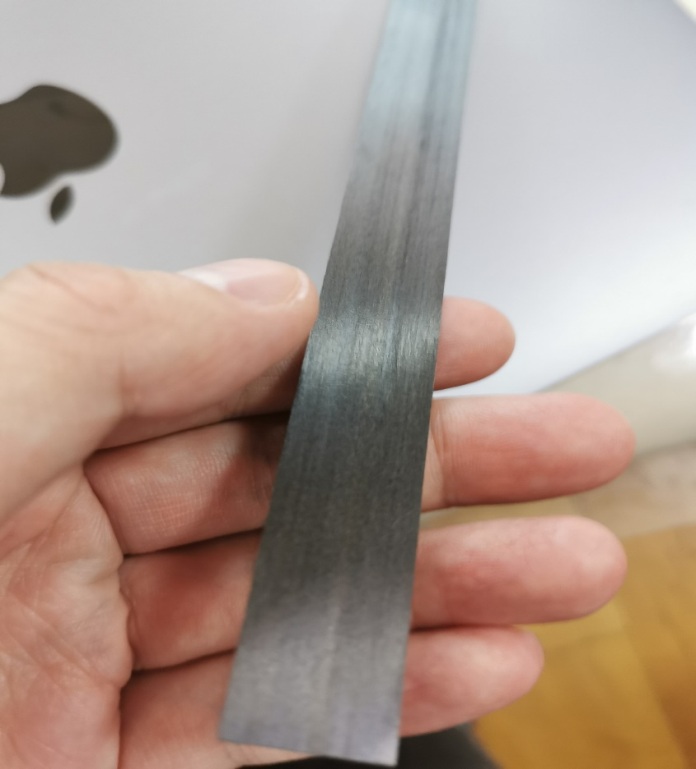 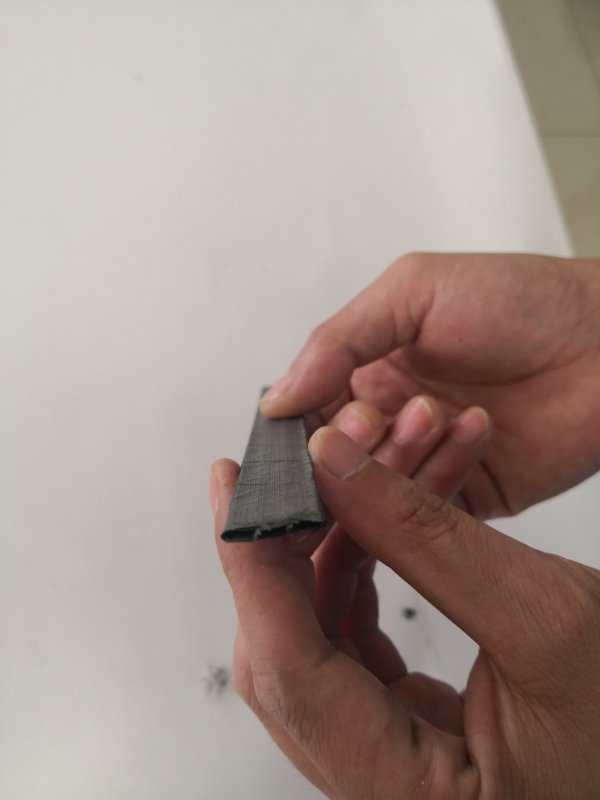 Thickness 0.15mm
Thickness 0.1mm
Sample prepared by 703
Sample prepared by Ningbo
Defects: deckle edge
1. Si detector support material
1.5 Research scheme
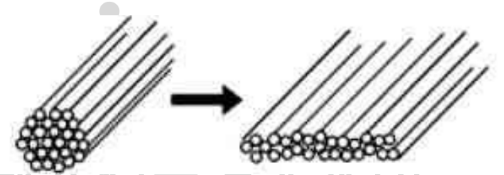 Develop a support used carbon-fiber composite
Solutions: Flatten the carbon fiber tow, reduce the thickness
Flattening
Key point:
Spreading technology of pitch based fiber tow 
       difficulty: Thickness accuracy control
Weaving technology of ultrathin carbon fiber
Demoulding technology of square tube fiber composite
Expected performances
Thickness：0.1mm two layer 
Density：1.9g/cm3
Elastic modulus：>250GPa
Thermal conductivity ：>240W/(m k)
Test
    Tensile strength, bending strength, elastic modulus, thermal conductivity, density
2. Beryllium pipes
1.1 Introduction
The structure size of beryllium tube is the basis of beam pipe design
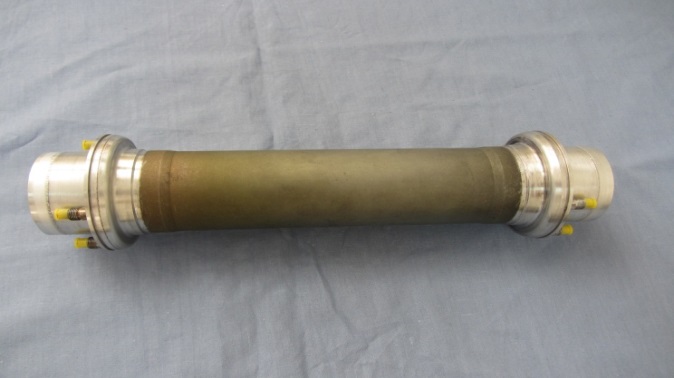 inner and outer Be tubes
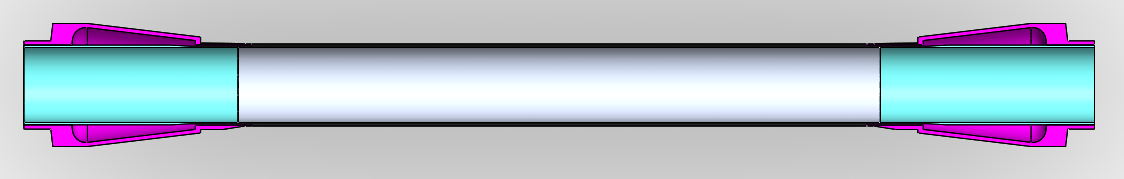 Al
CEPC beam pipe model
BEPC beam pipe picture
CEPC
Inner Be：Ф--20mm
                  T --0.5mm
                  L--240mm


Outer Be：Ф--22mm
                  T --0.35mm
                   L--230mm
BEPC    
Inner Be：Ф--63mm
                  T --0.8mm
                  L--320mm


Outer Be：Ф--66.2mm
                   T --0.6mm
                   L--226mm
Diameter---- smaller
        Wall ----thinner
The manufacture and welding of beryllium pipe are difficult
2. Beryllium pipes
2.1 Manufacture difficulty
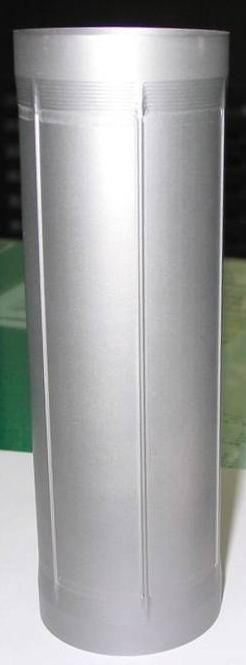 highly toxic   ----Very few company are allowed to machine Be           
Too thin, too long
Brittle materials (RT)

Powder metallurgy
           Beryllium rods are generally made of powder metallurgy
High surface quality requirements
Requirement：
            Vacuum<8×10－8 Pa
            Surface roughness<0.8μm 
            Plating  gold in inner Be
Higher requirement: Purity, defects, heat treatment process
BEPC  inner Be pipe 
Ф66.2mm, 0.6mm，226mm
2. Beryllium pipes
2.2 Difficulty in Be-Al welding
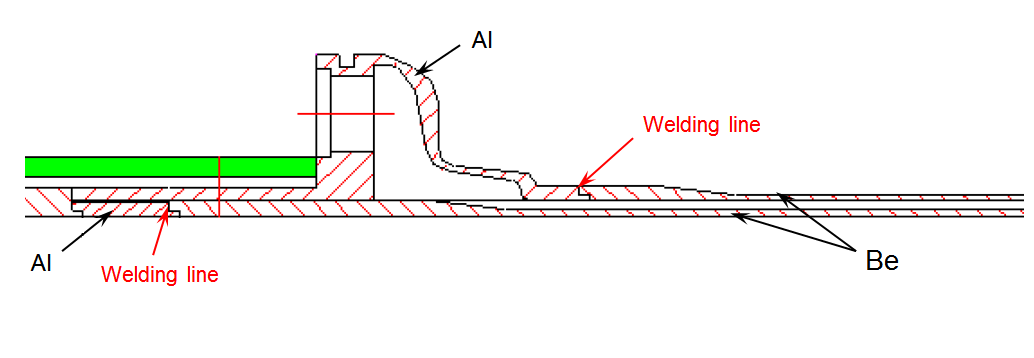 Welding cracks 
              melting points   Be--1289℃ 
                                         Al ---660 ℃
              oxidation
              Welding stress
Low ductility
Severe anisotropy
Small welding depth
High welding deformation requirements
BEPC Be-Al welding
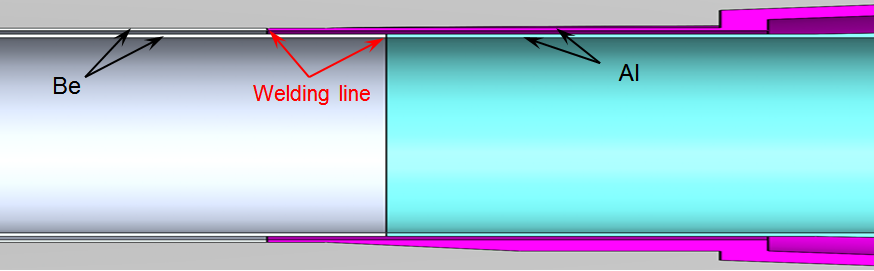 CEPC Be-Al welding
2. Beryllium pipes
Beryllium Processing Company
Northwest Institute of Rare Metal Materials (905)------BEPC Be pipe machine company
Shaanxi Haibao Special Metal Materials Co. LTD
Be-Al  Welding Company
Sichuan Institute of Materials and Technology (903)---- BEPC Be-Al pipe welding company
Shanghai Shushuo Electronic Technology Co., LTD
All the company indicated that the processing and welding of the beryllium pipe was extremely difficult and need pre-research
2. Beryllium pipes
2.3 Research scheme
Development a thin - walled slender beryllium pipe
Inside diameter--20mm
       Thickness --0.35mm
                Long--120mm
To explore the processing technology and verify the possibility of manufacturing ultra-thin and ultra-fine beryllium pipe
Test
Dimensional accuracy
Surface roughness, 
Concentricity, 
Vacuum
Key technology
Processing technology
Impact of raw materials on process
Development of machining tools
Study on surface treatment technology
Expected research results
Master the processing technology of thin-walled beryllium pipe
2. Beryllium pipes
2.3 Research scheme
0.35 Be sheet—0.35 Al sheet   welding
0.35mm Be-Al pipe welding
Welding parameter research
Beryllium pipe welding process
Test 
Tensile strength, 
Shear strength, 
welding deformation, 
interface morphology;
Vacuum
Leakage rate
Key technology
Welding parameters
Study on welding interface quality
Welding deformation control
Expected research results
Determined the final structure size of the beryllium pipe.
Master the welding process of thin-walled beryllium pipe
3. Future work
Deepen research on relevant materials.
Study on radiation damage of Beryllium
Actively apply for financial support and carry out pre-research of materials with relevant institute.
Thanks for your attention